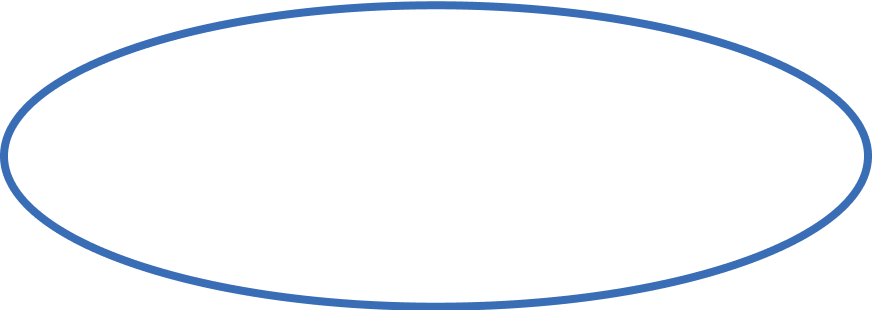 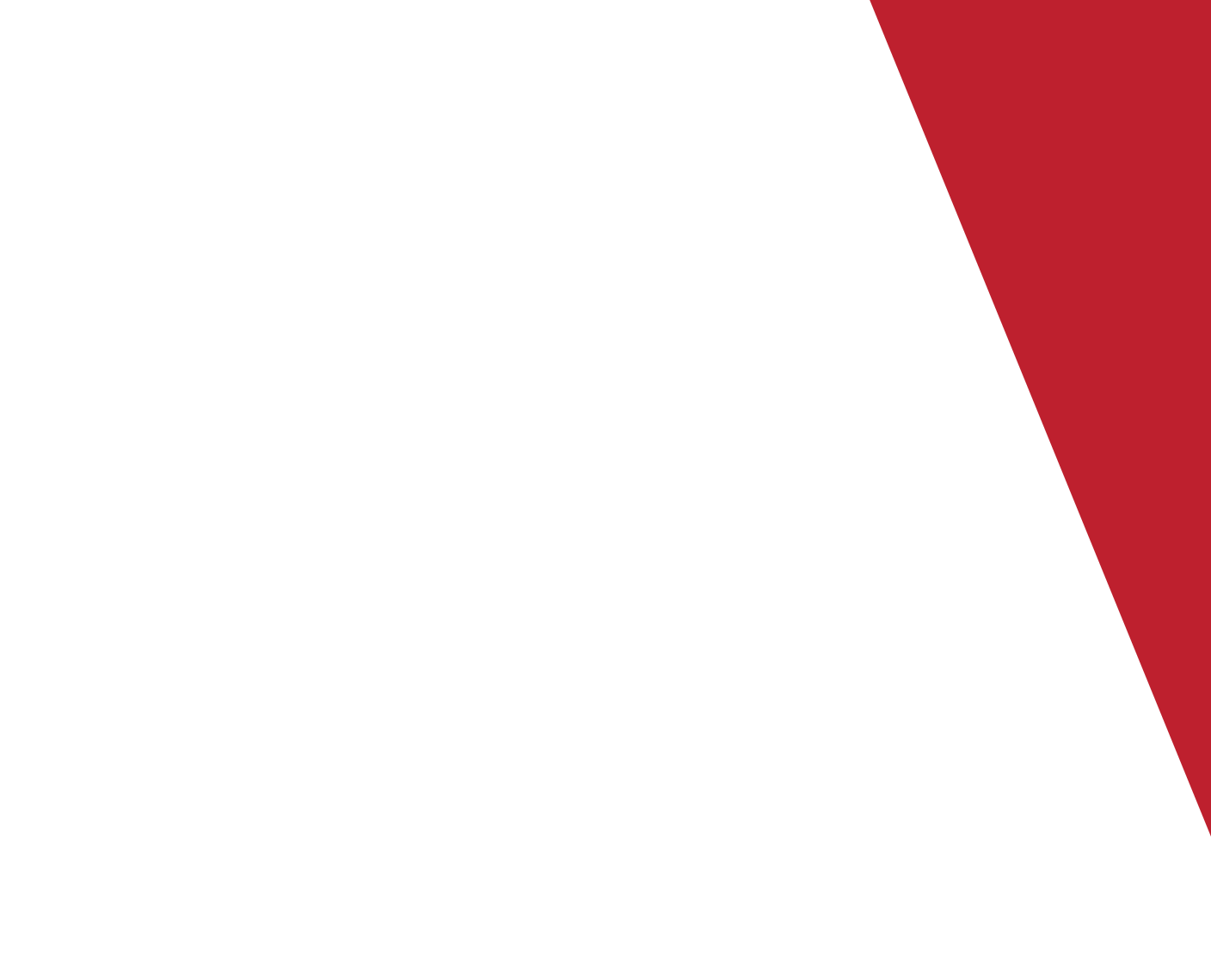 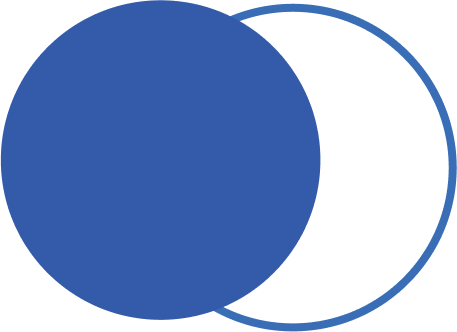 Good morning, Aeries!
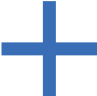 Attendance Process Dashboard
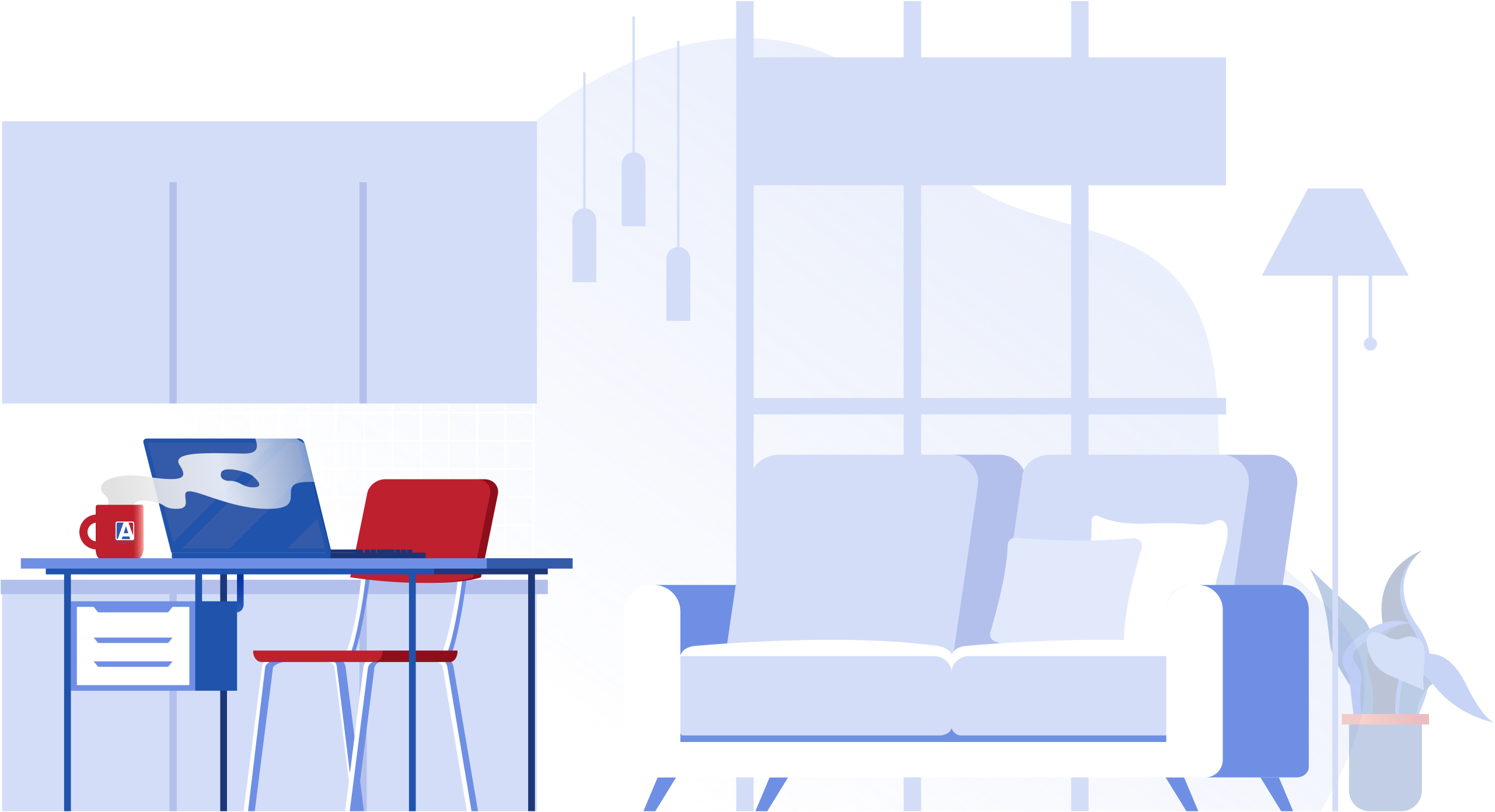 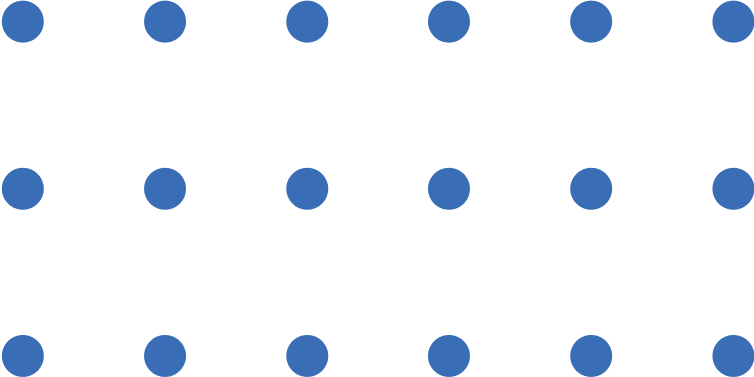 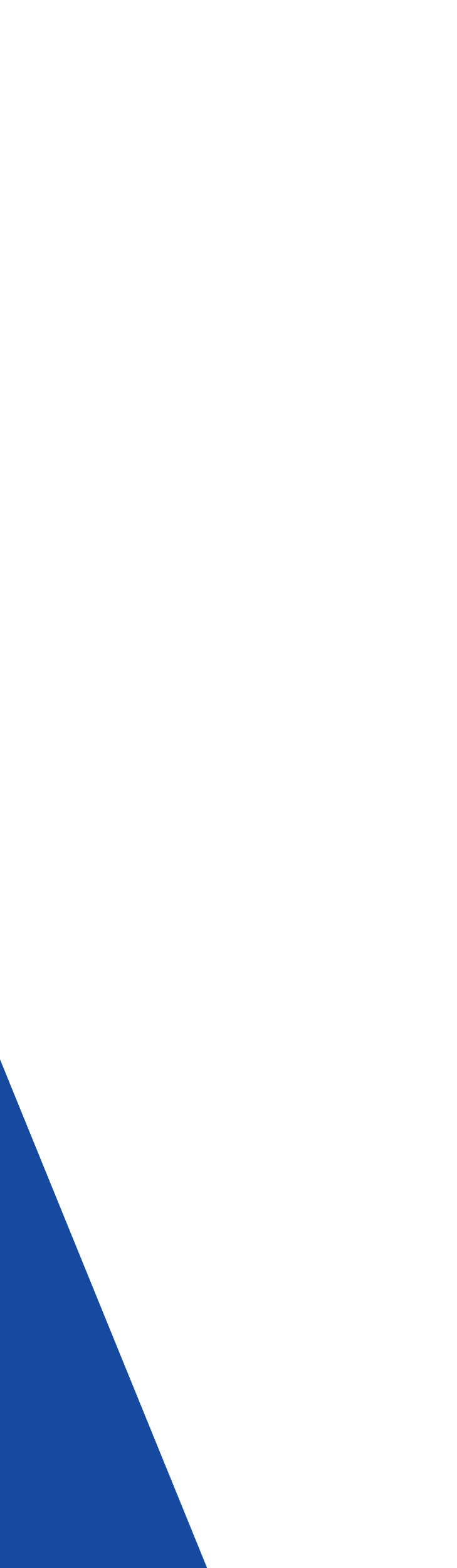 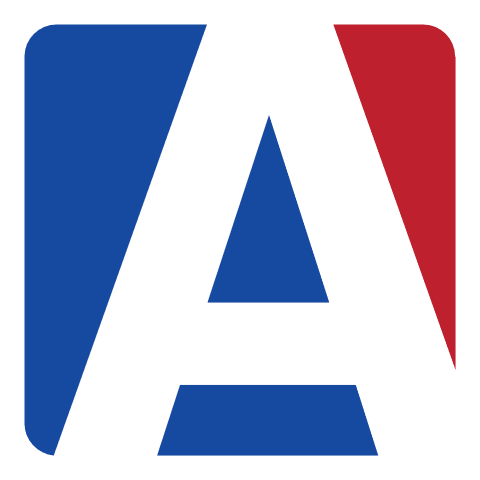 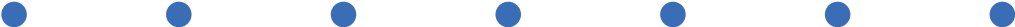 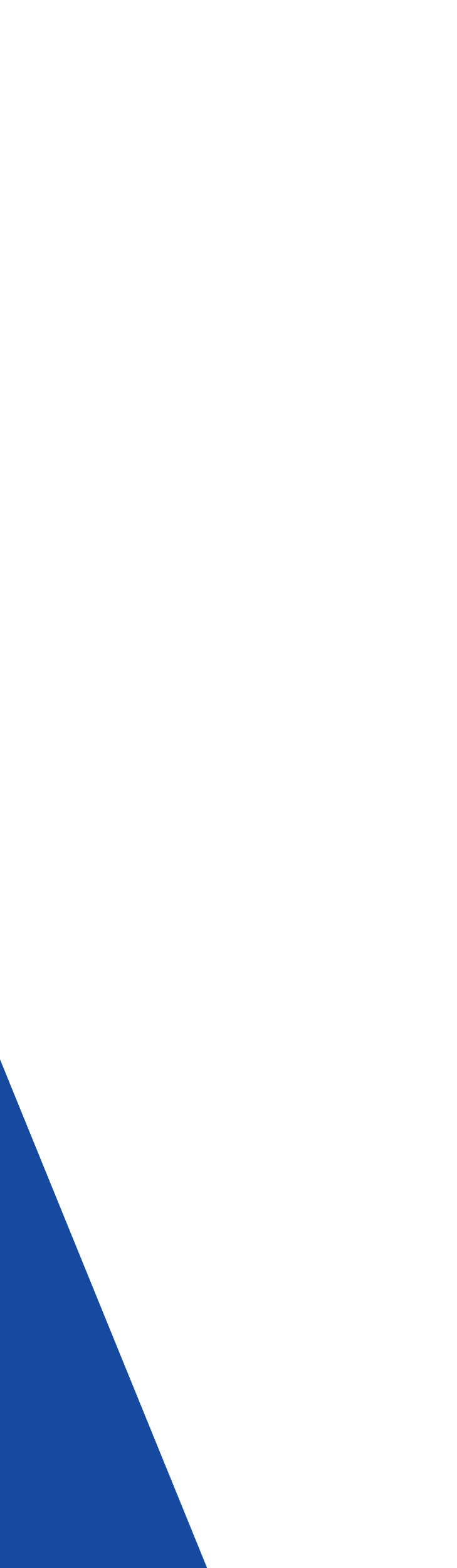 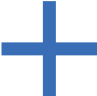 Speaking today:
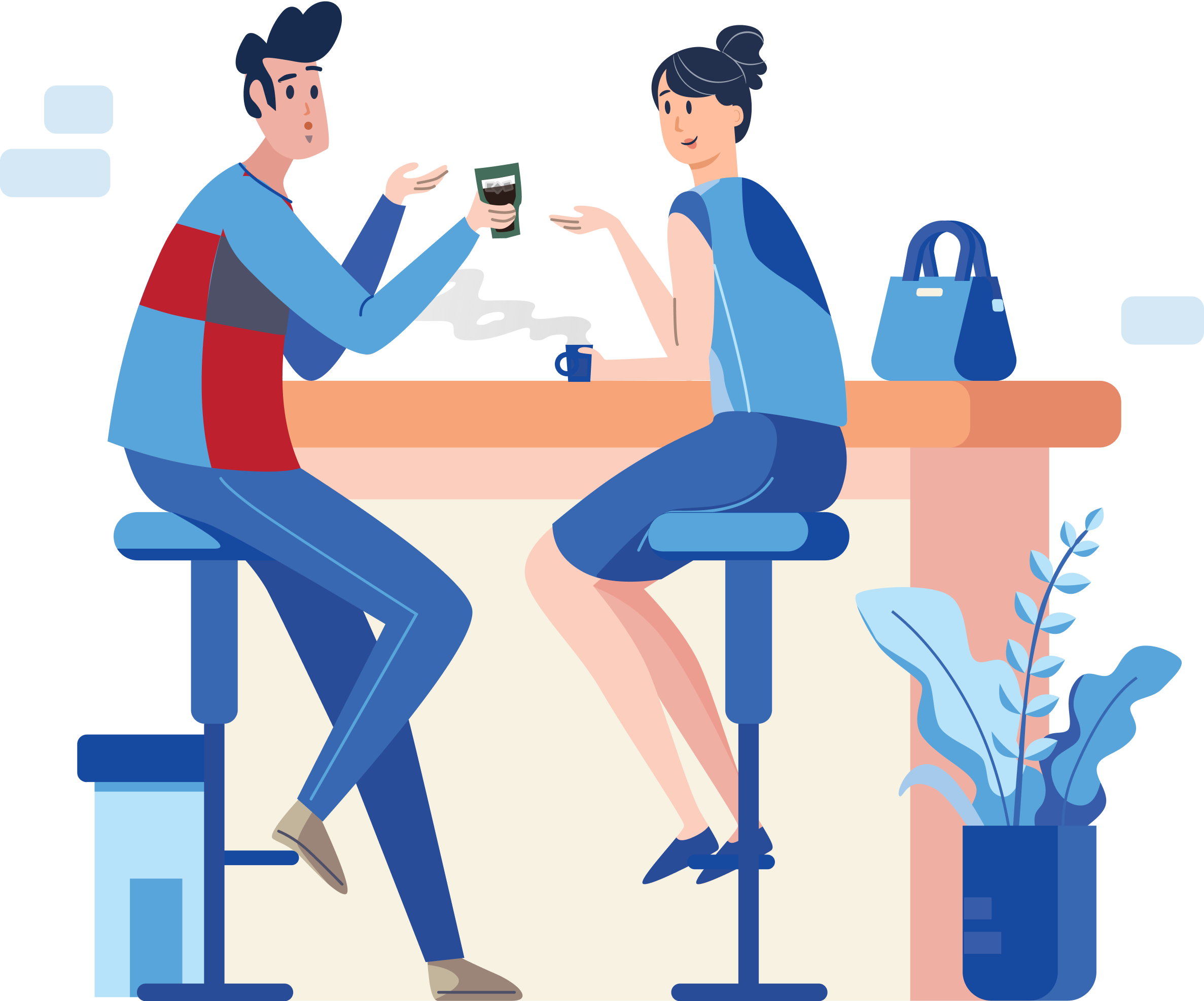 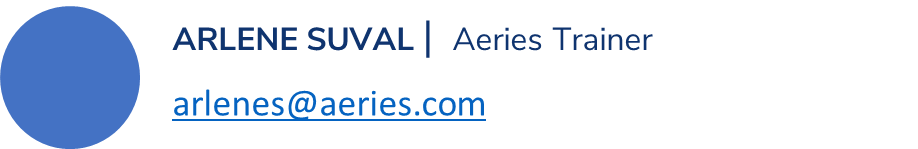 SUSAN PROW |  Implementation Coordinator
susan@aeries.com
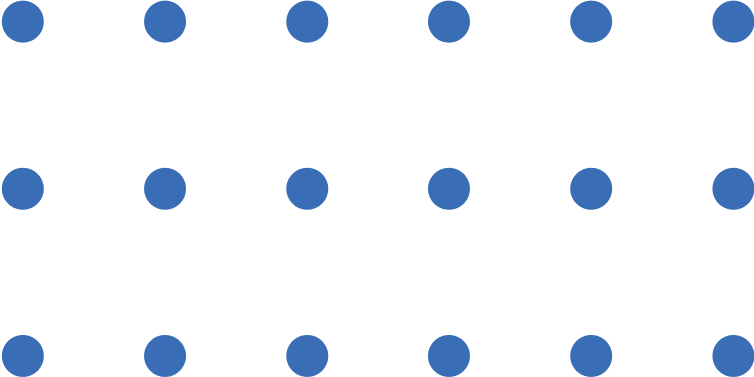 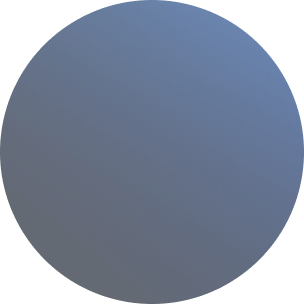 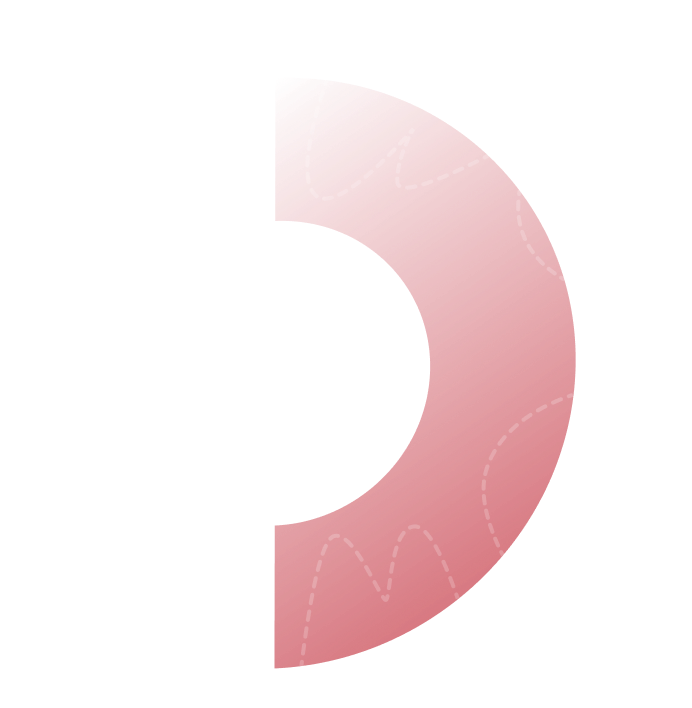 Attendance Process 
Dashboard
A Navigation Roadmap for Attendance Accounting
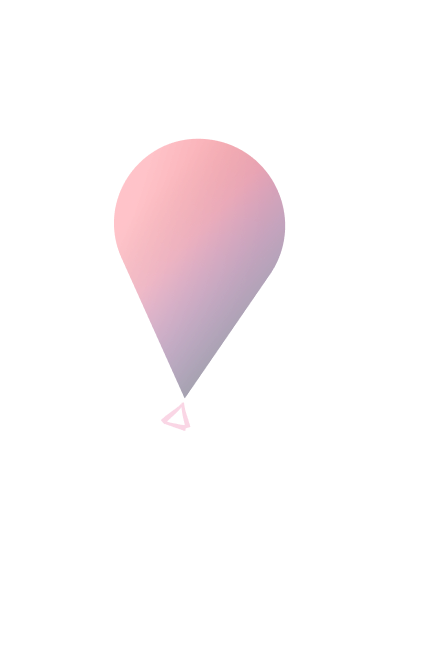 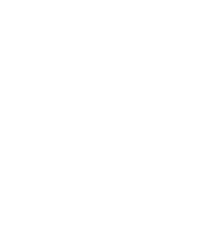 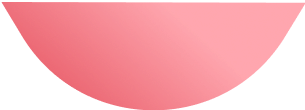 Attendance Process Dashboard
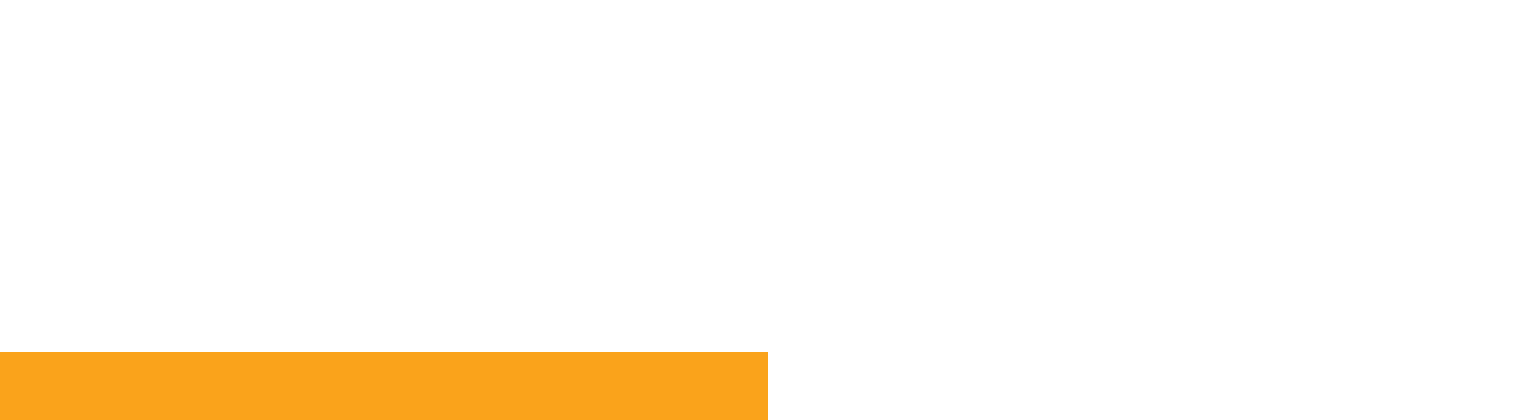 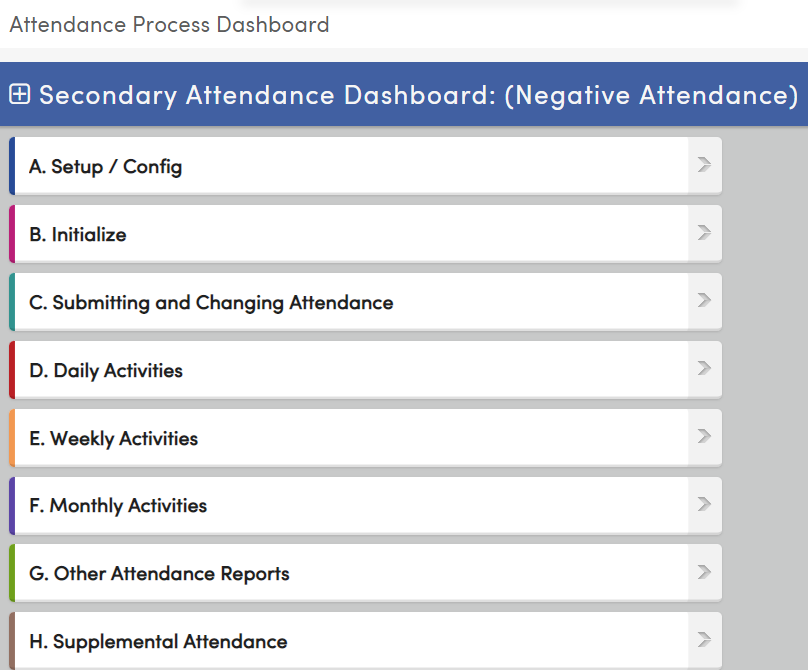 When to use?
At the start of a new school year

For data entry options

Reconciling Attendance

Accessing Reports

Supplemental Attendance
Attendance Process Dashboard
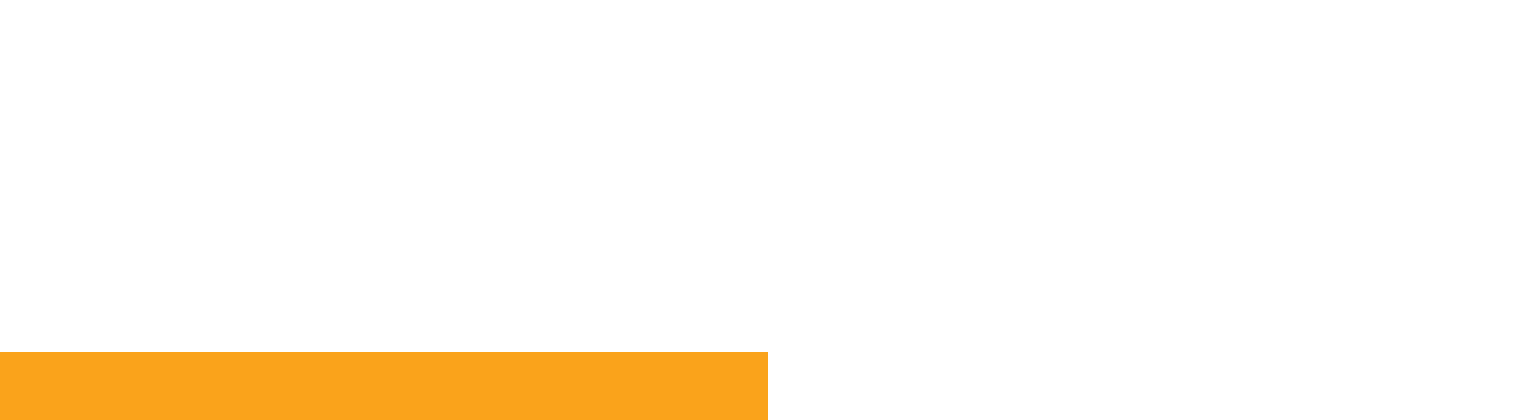 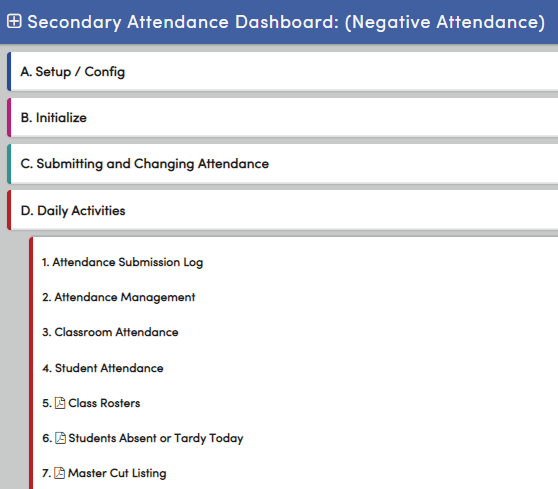 How to use?
Click any category to expand the section

Click          to expand all sections

Each item is a link to the page 

Each item with a        is a link to the report

Not all links may be applicable
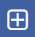 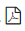 Attendance Process Dashboard
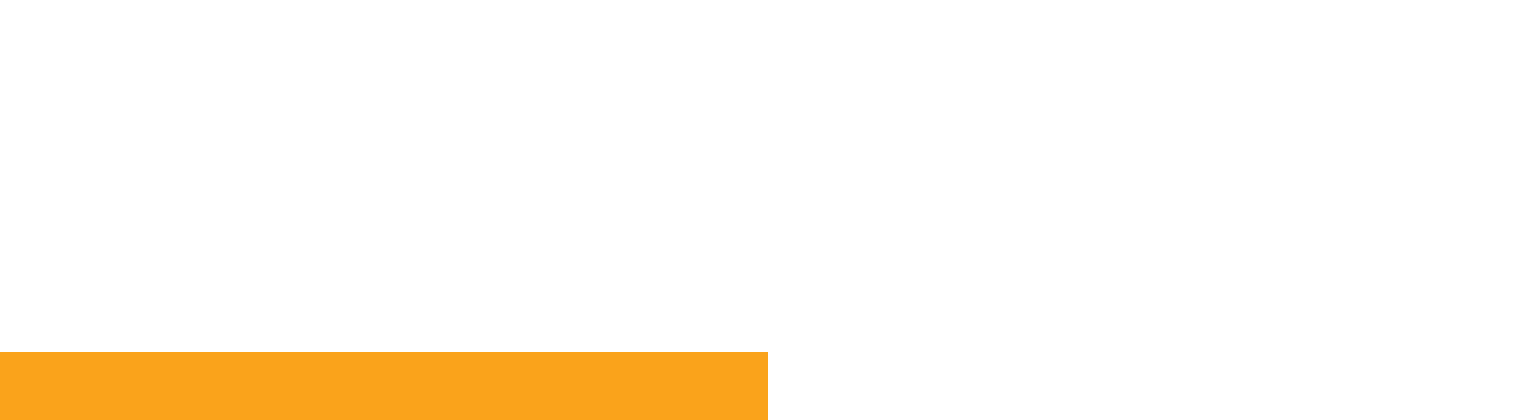 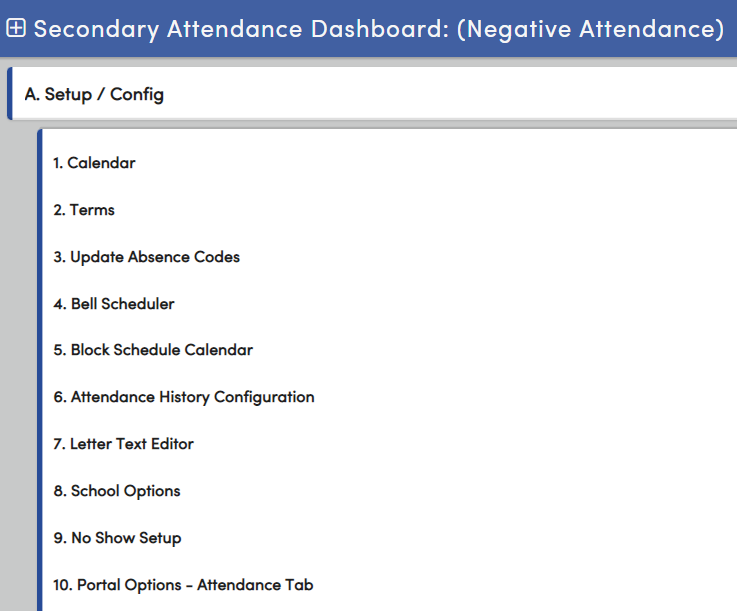 A – Setup/Config
Start of school page links

Some pages may be managed by district

Page Access is based on permissions

Typically, not accessed often
Attendance Process Dashboard
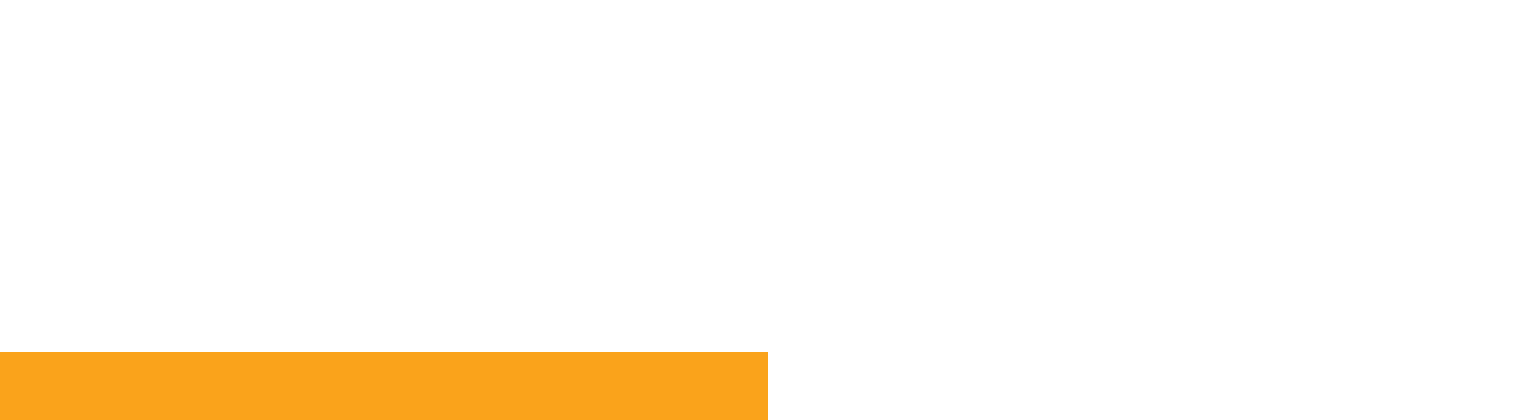 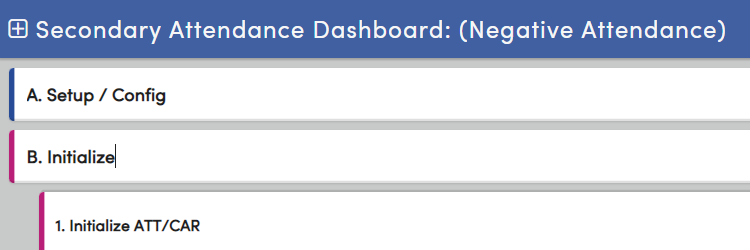 B – Initialize
Occurs only ONCE a year

Should be done as close to the first day of school as possible

Initializes attendance by creating an Attendance Enrollment record for every student (ATT) 

Creates a Course Attendance record for every student for teacher attendance submission (CAR)
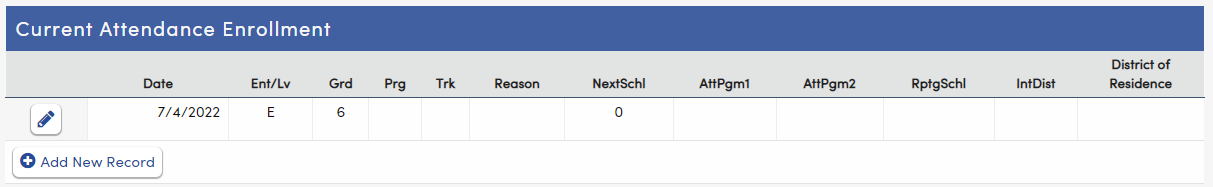 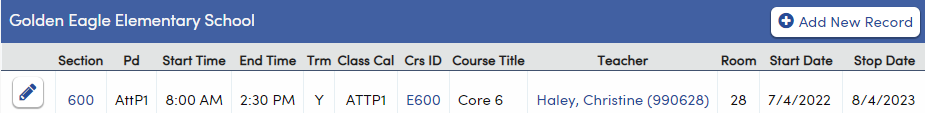 Attendance Process Dashboard
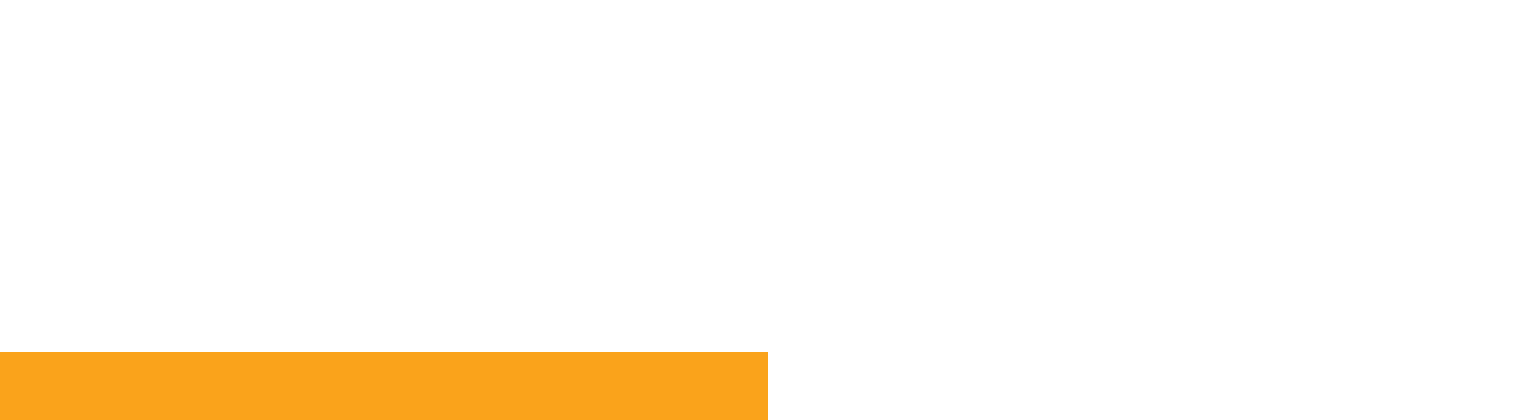 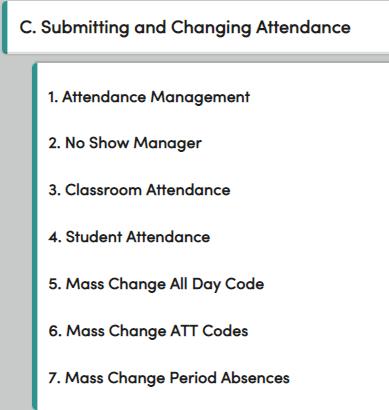 C – Submitting and Changing Attendance
Attendance Management – one stop for most attendance entry, including Mass Change functionality

Classroom Attendance – submit attendance for teachers/substitutes

Student Attendance – calendar view of attendance for students

Mass Change functionality:
Mass Change All Day Code
Mass Change ATT Codes
Mass Change Period Absences
Attendance Process Dashboard
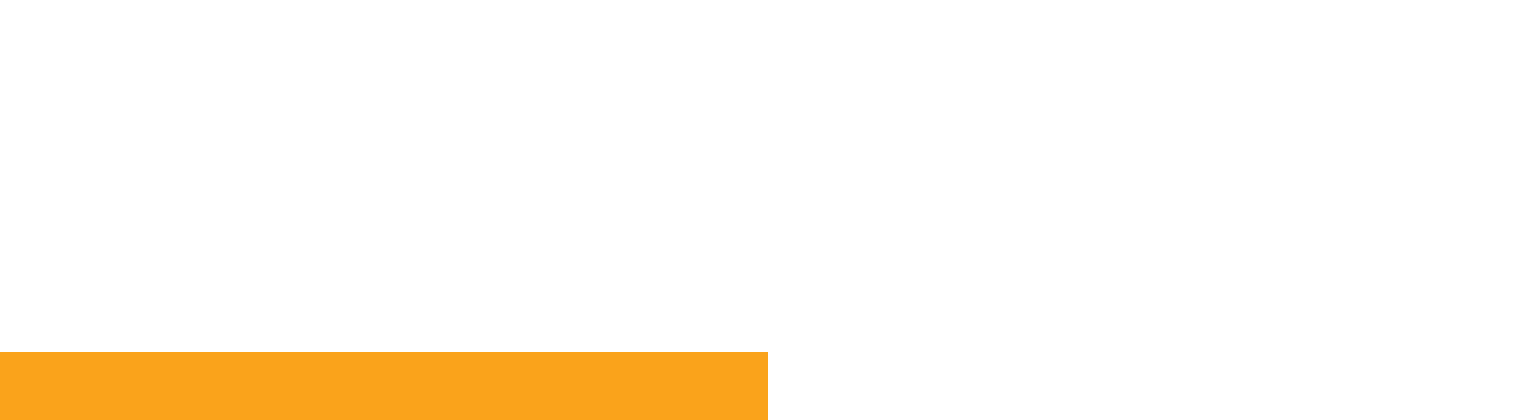 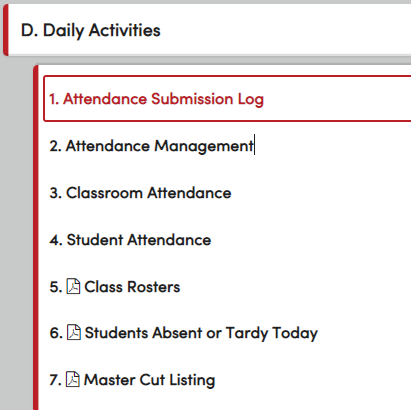 D – Daily Activities
Attendance Submission Log – ensure submission of attendance by all teachers

Classroom Attendance – submitting attendance for a teacher/substitute

Student Attendance – calendar view of attendance and attendance input 

Related Reports:
Class Rosters
Students Absent or Tardy Today
Master Cut Listing
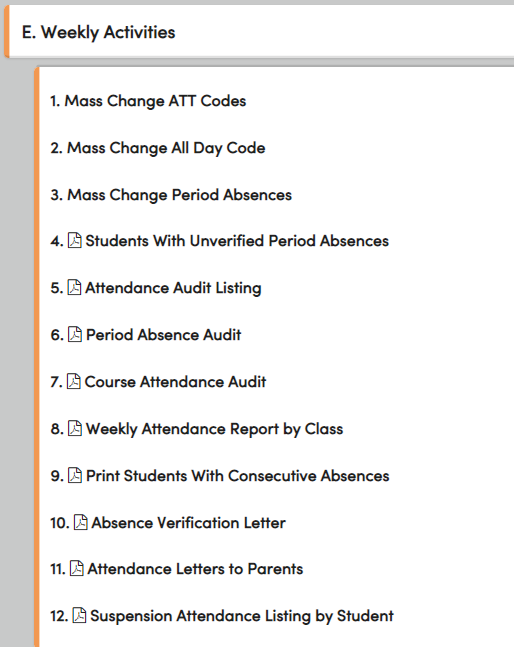 Attendance Process Dashboard
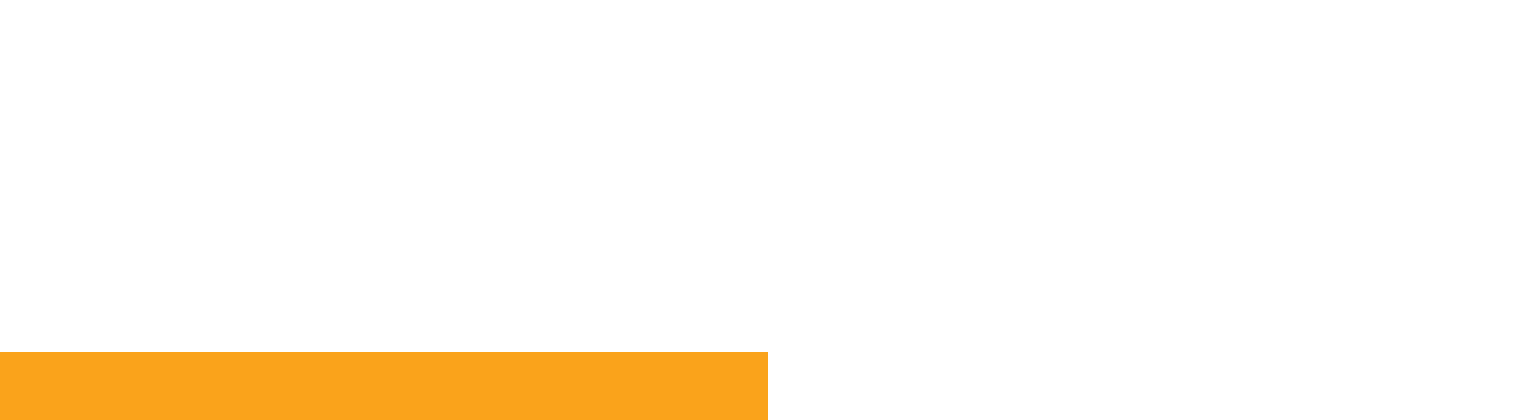 E – Weekly Activities
Monitor attendance using Mass Change functionality:
Mass Change ATT Codes (also located on Attendance Management page)
Mass Change All Day Code
Mass Change Period Absences

Related Reports:
Students with Unverified Period Absences
Attendance Audit Listing 
Period Attendance Audit
Course Attendance Audit
Weekly Attendance Report by Class
Attendance Process Dashboard
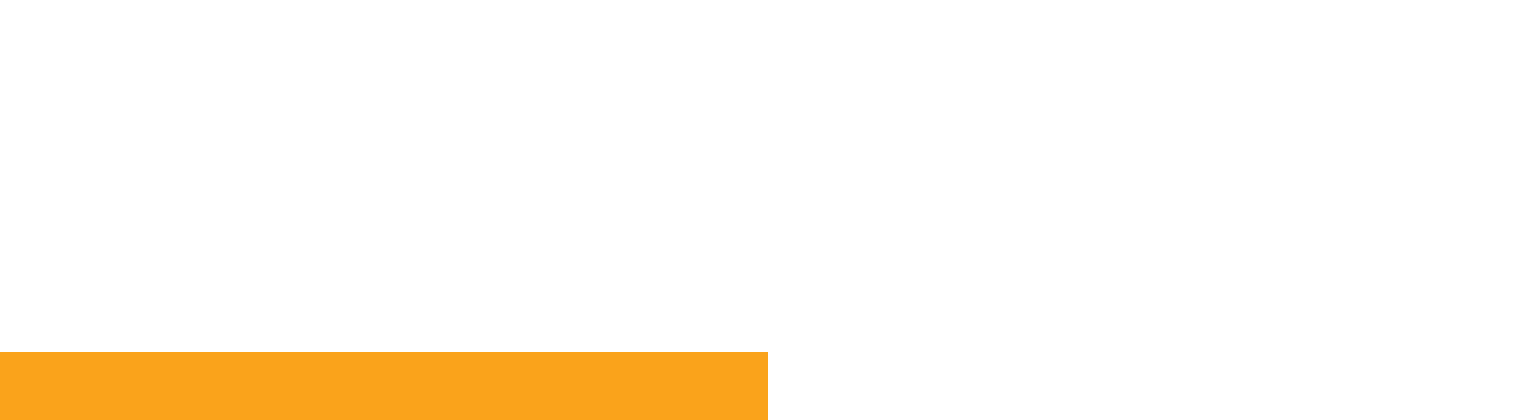 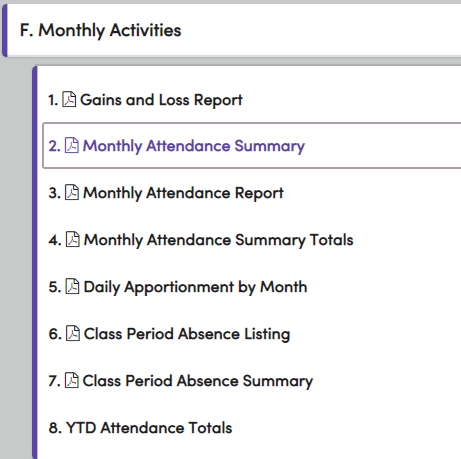 F – Monthly Activities
Reports for reconciling monthly attendance:
Gains and Loss Report
Monthly Attendance Summary
Monthly Attendance Report – details of summary

Related Reports:
Monthly Attendance Summary Totals
Daily Apportionment by Month
Class Period Absence Listing
Class Period Absence Summary

YTD Attendance Totals – summary by grade and program
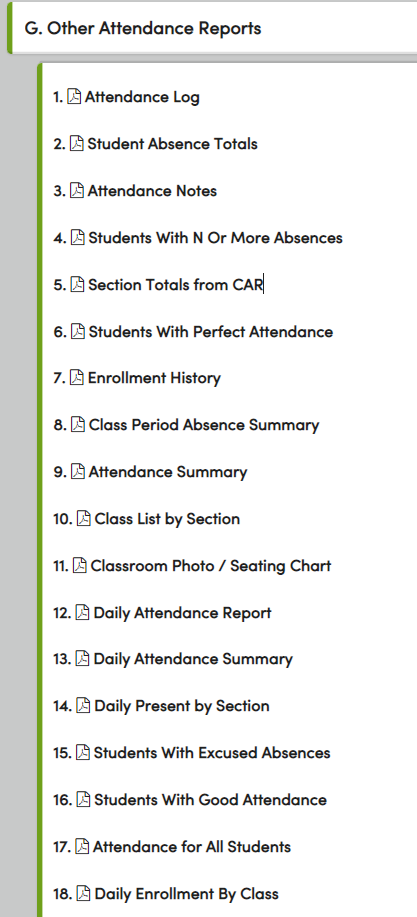 Attendance Process Dashboard
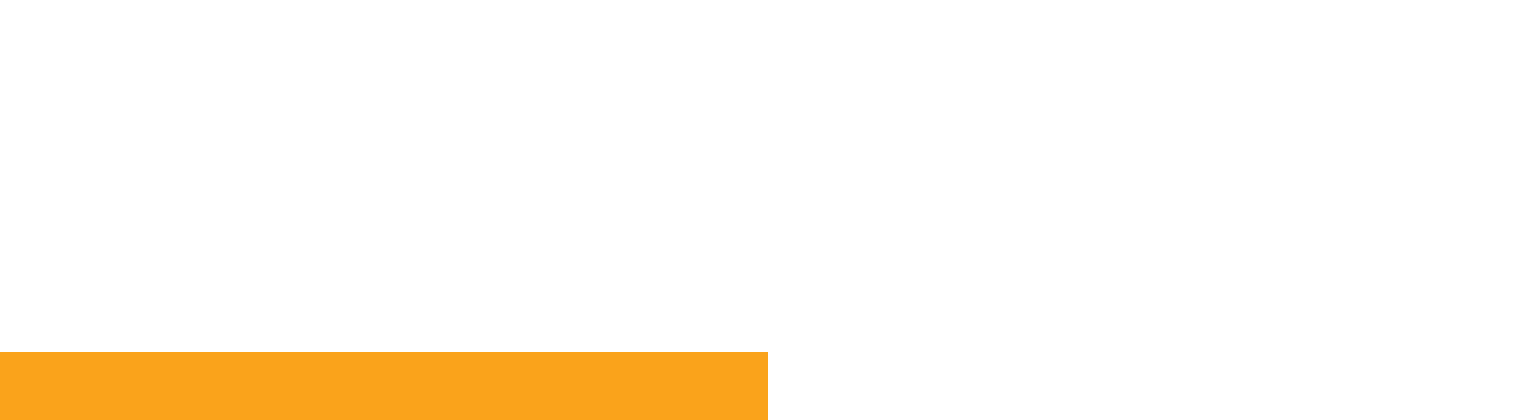 G – Other Attendance Reports
Comprehensive Listing of addition reports to support schools, for example:
Attendance Log – audit tool for reconciliation
Student Absence Totals – code selection option
Attendance Notes – supports verification student attendance 
Classroom Photo/Seating Chart
Students with Good Attendance
Attendance for All Students – prints Attendance page for all students and can be placed in CUM at end of year
Attendance Process Dashboard
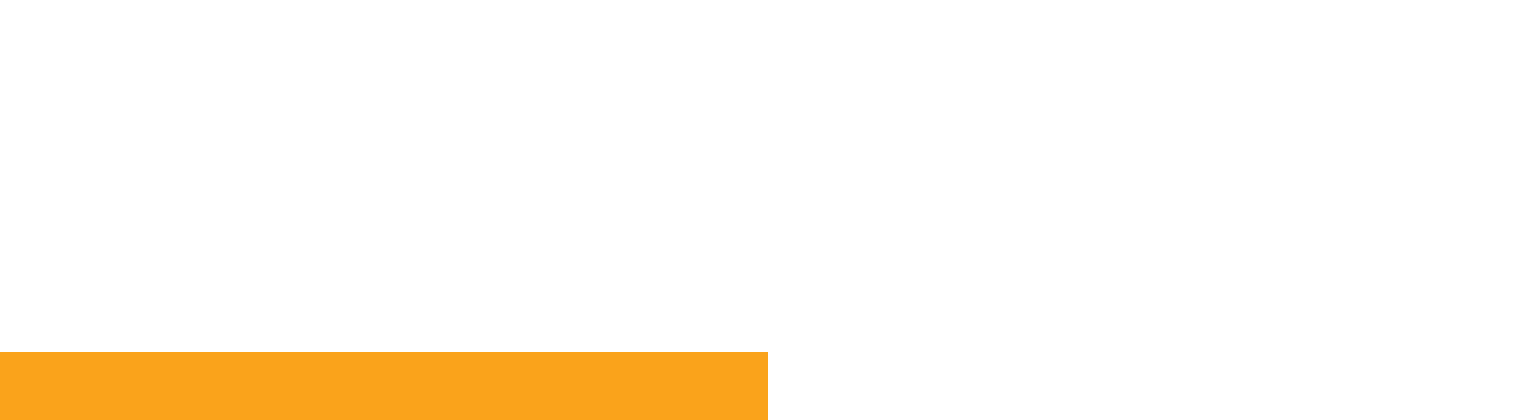 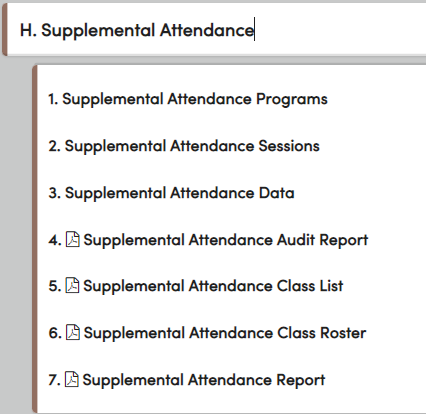 H – Supplemental Attendance
Supplemental Programs pages
Supplemental Attendance Programs
Supplemental Attendance Session
Supplemental Attendance Data

Related Reports
Supplemental Attendance Audit Report
Supplemental Attendance Class List
Supplemental Attendance Class Roster
Supplemental Attendance Report – shows attendance totals (participation), including an ASES report option
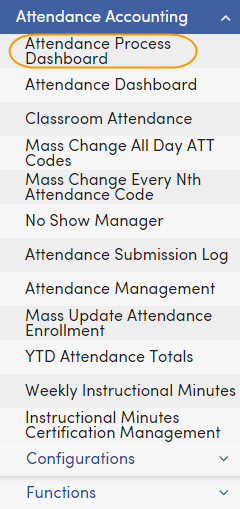 Attendance Process Dashboard A - H
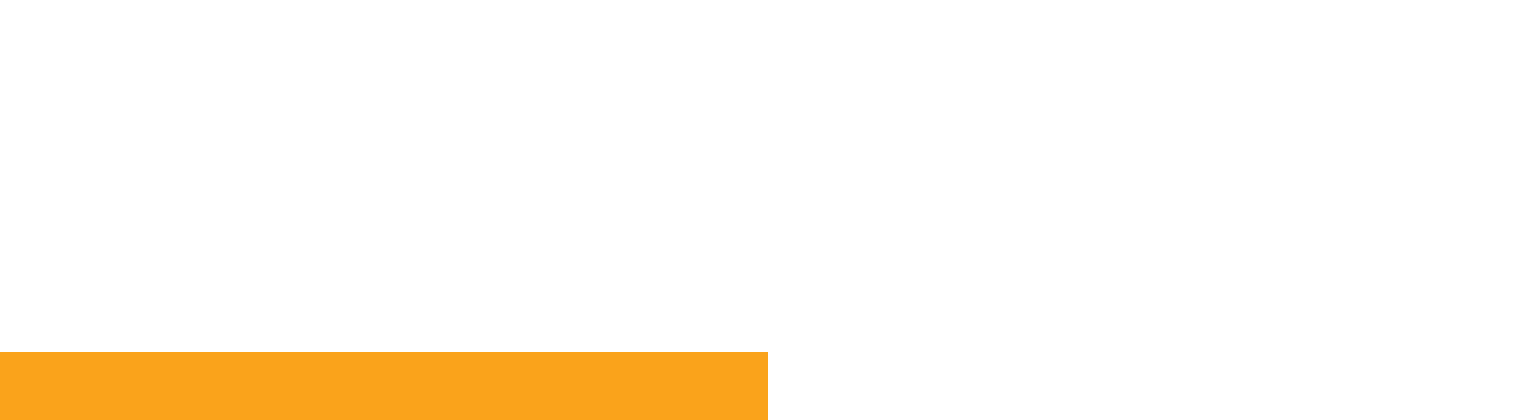 Why use:
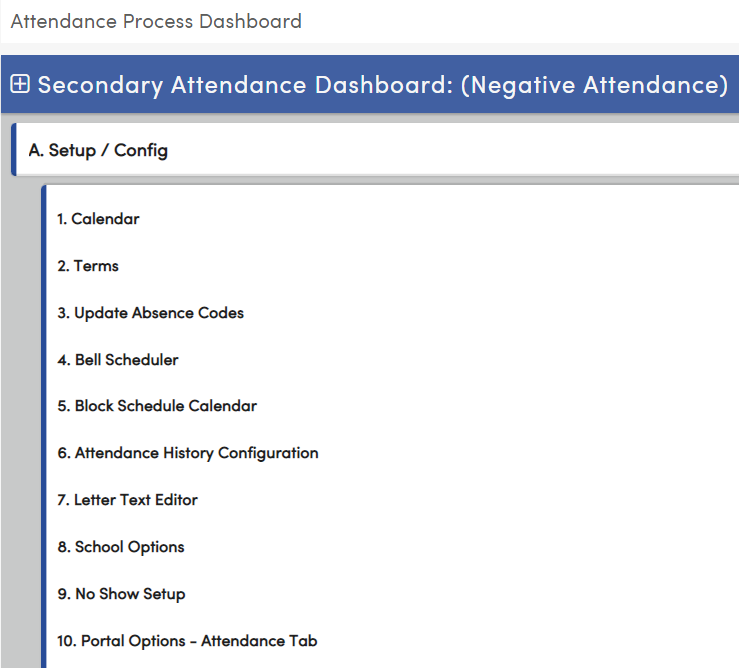 Ensures consistent procedures and protocol –  key to meeting mandated audits

Quick retrieval of reports

Comprehensive resource for annual tasks

Supportive resource for new attendance staff
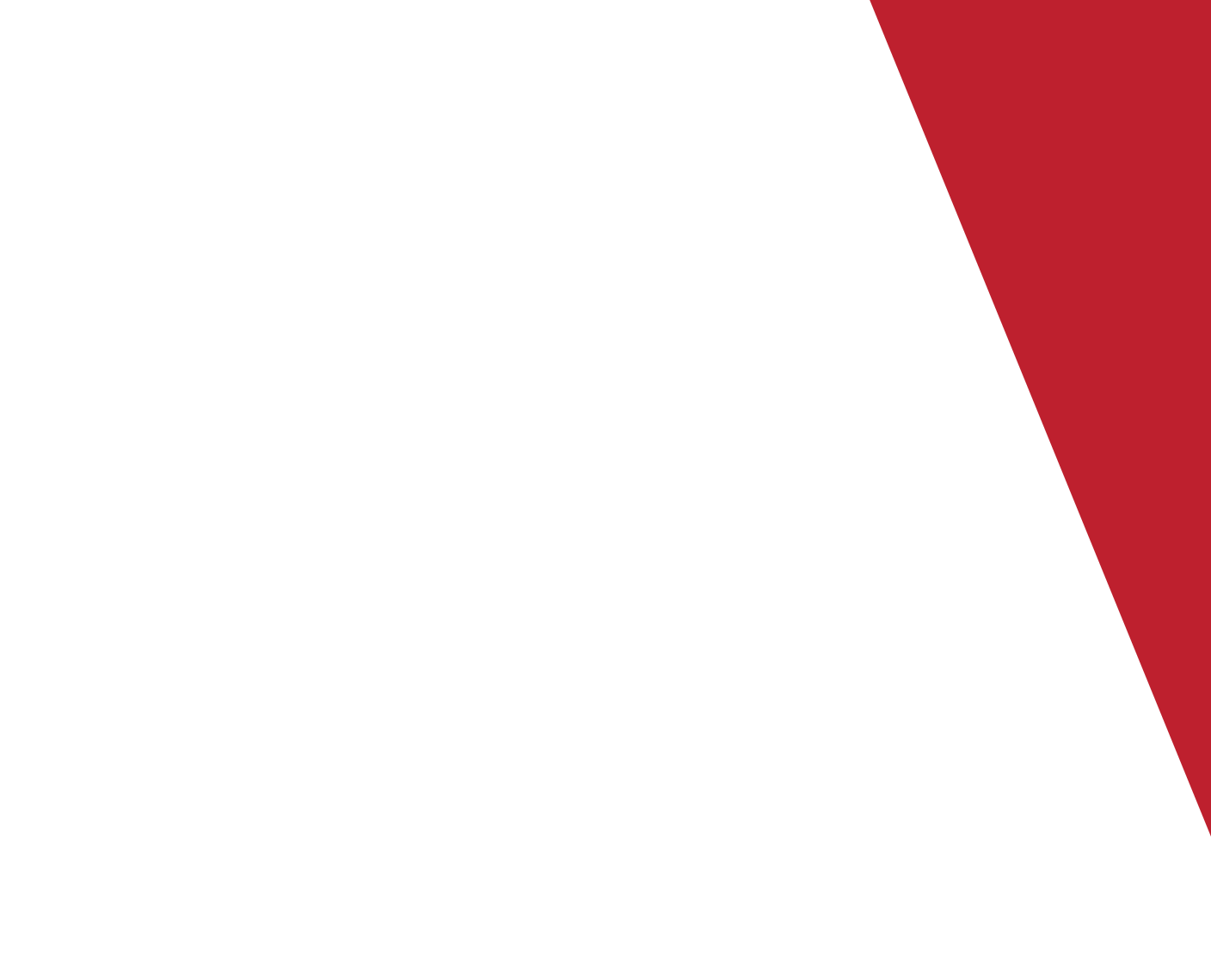 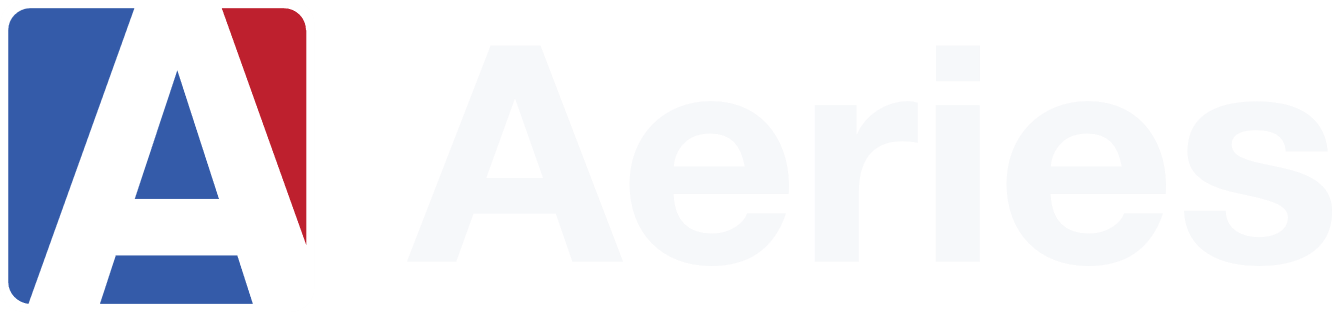 Thanks for joining us!
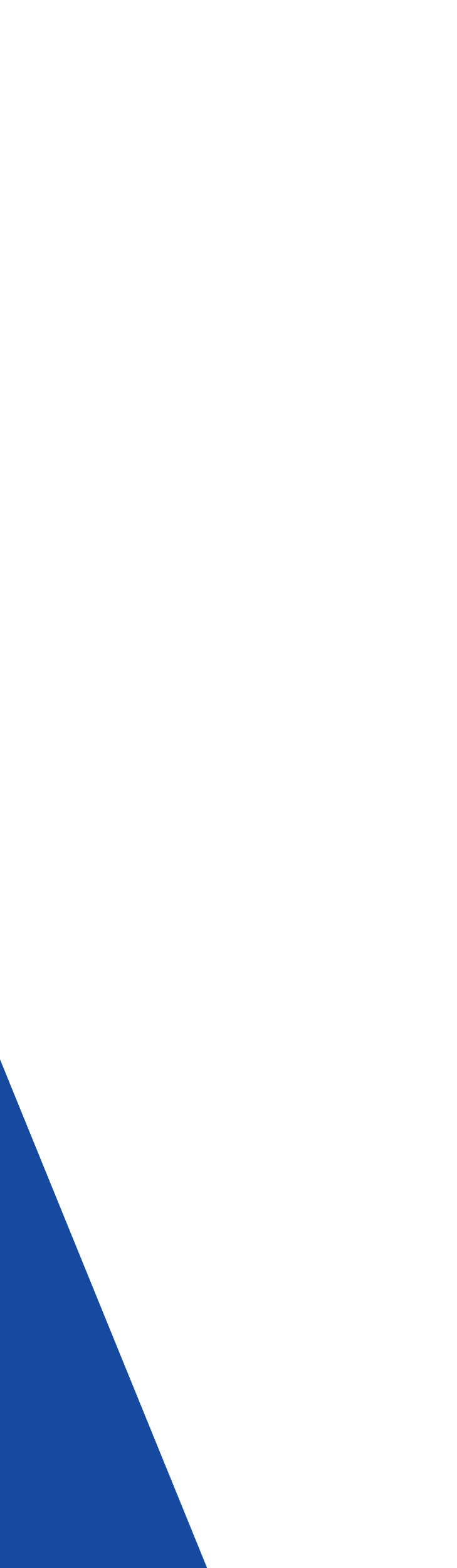 Info and links
Attendance Video Library for visual attendance support

Attendance Reports Listing for a complete listing of available attendance reports

AeriesCon Registration  Hope to see you there!
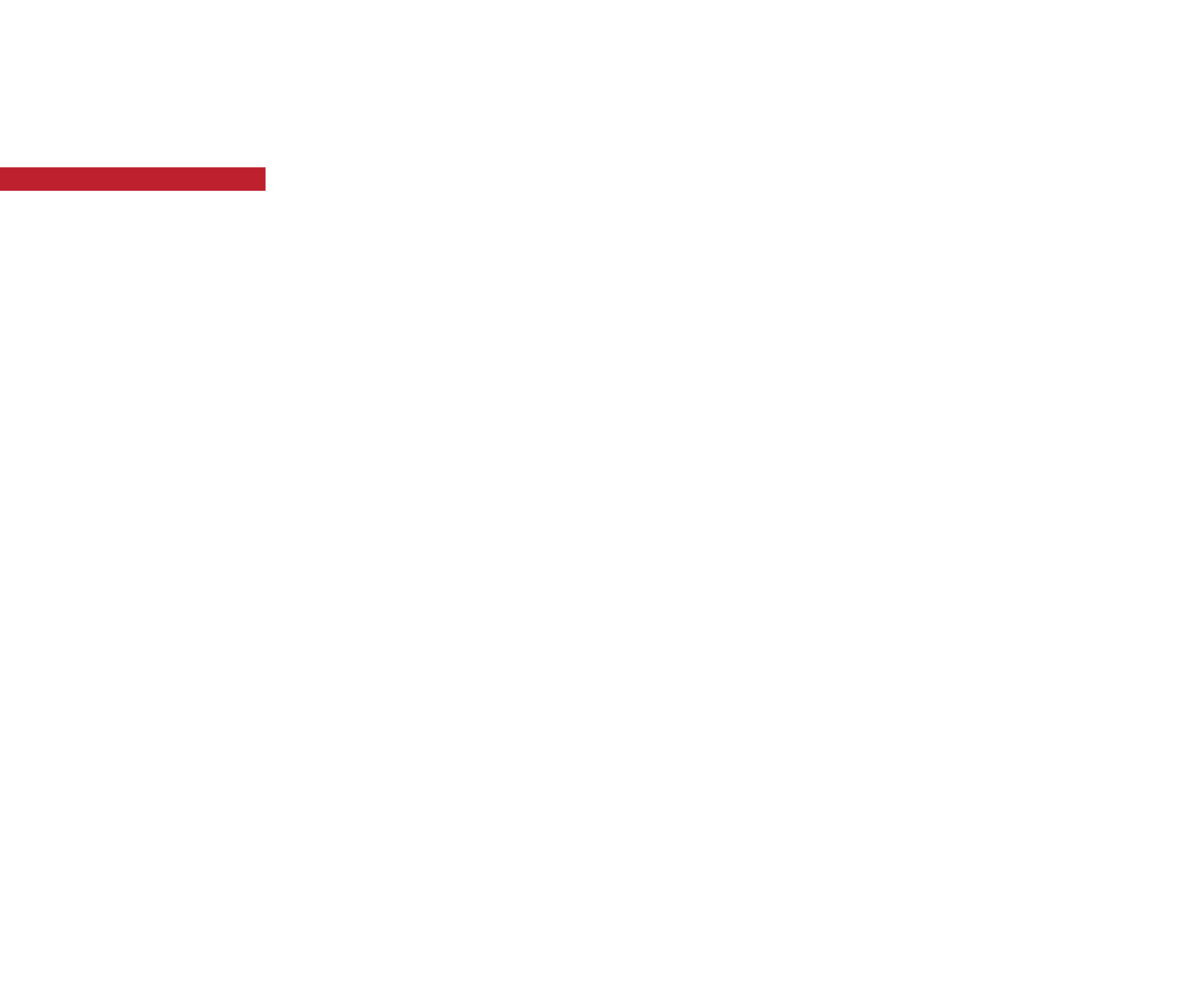 Aeries Attendance for access to attendance documentation

Attendance FAQs for questions, charts, and queries